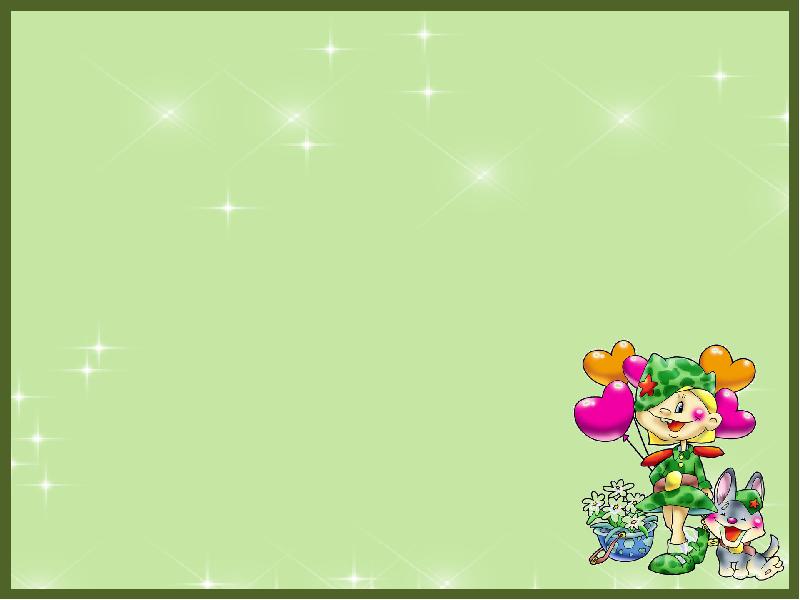 МБДОУ  детский сад «Оленёнок»
Дистанционное музыкальное занятие

Подготовительная  группа
(февраль, 1 неделя)
Музыкальный руководитель:
Башкирцева Н.О.
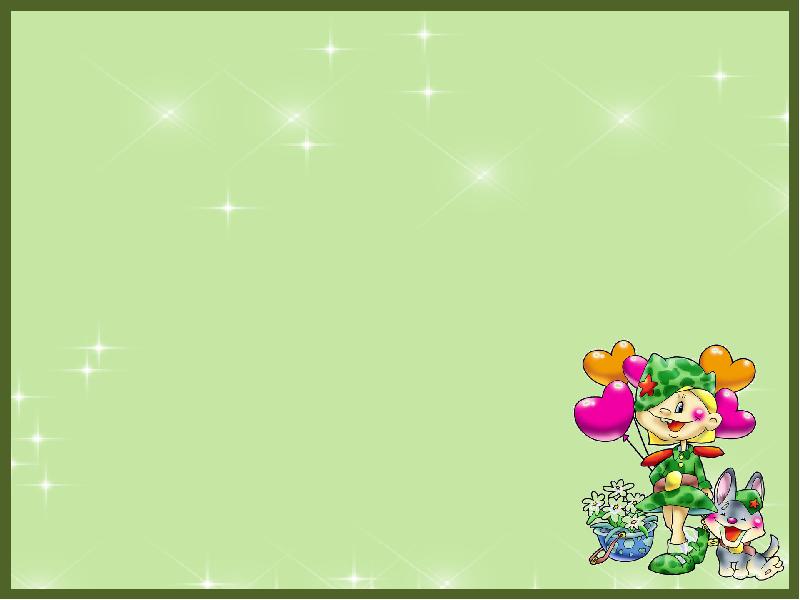 Музыкально-ритмические движения

«Марш - парад» музыка   В. Сорокина
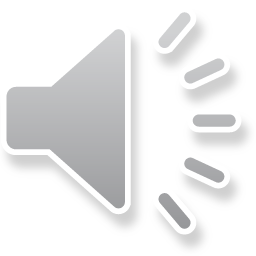 Рекомендации родителям:
Ходьба в колонне по одному. У направляющего в руках яркий флажок. Когда он поднимает флажок вверх, все шагают на месте.
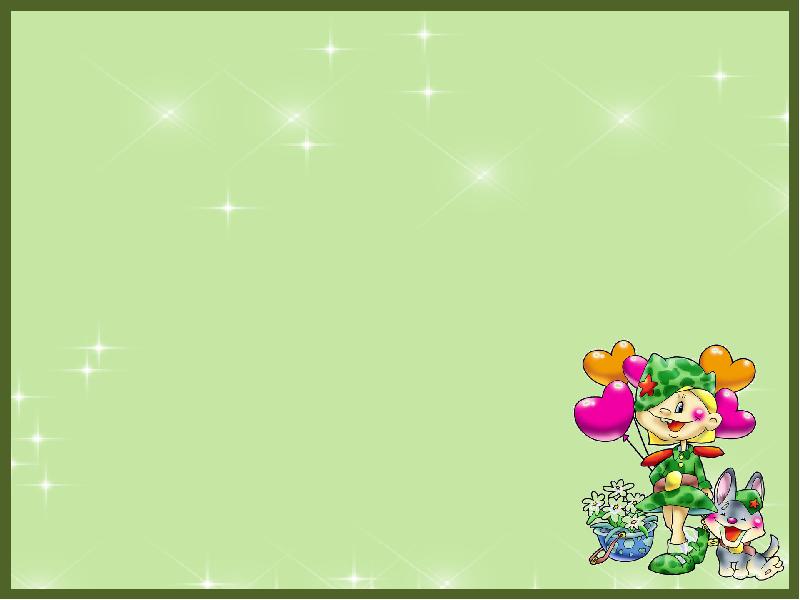 Ритмический  рисунок
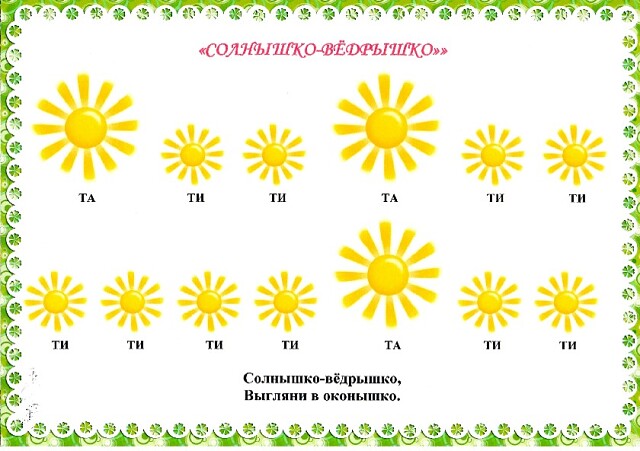 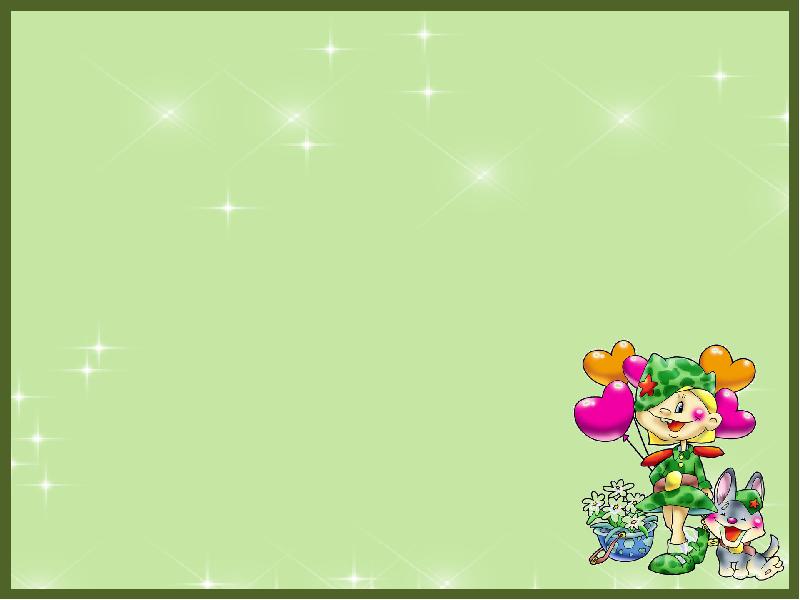 Слушание музыки

«Флейта и контрабас» музыка Г. Фрида
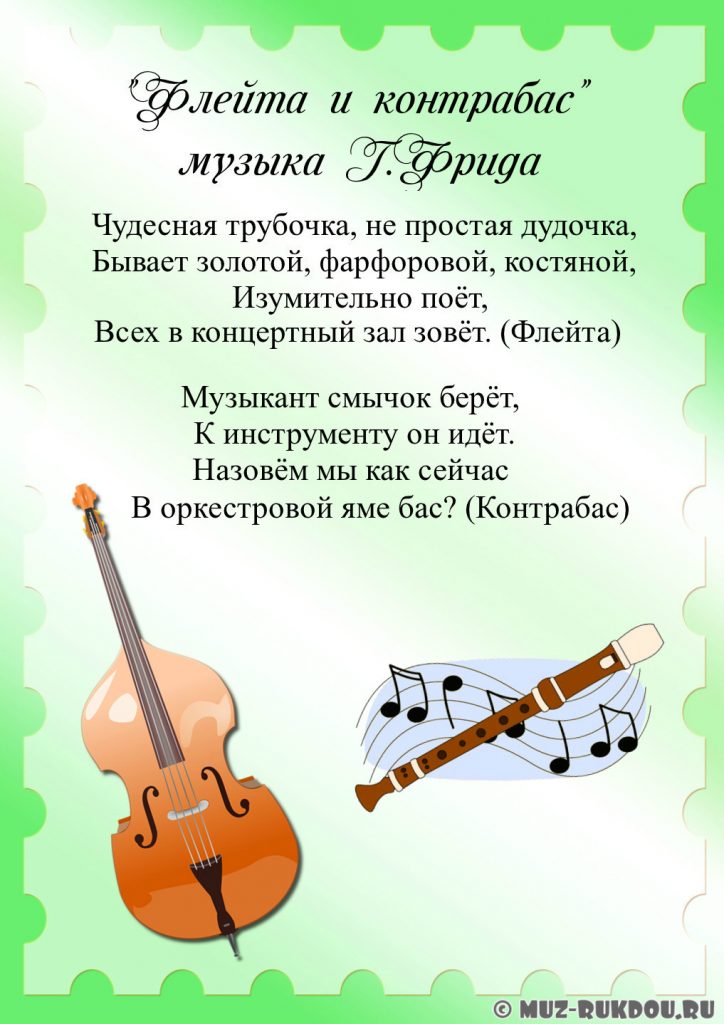 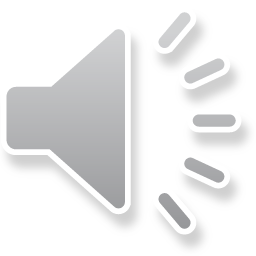 Рекомендации родителям:
Прослушать произведение и определить внимание на разное звучание инструментов.
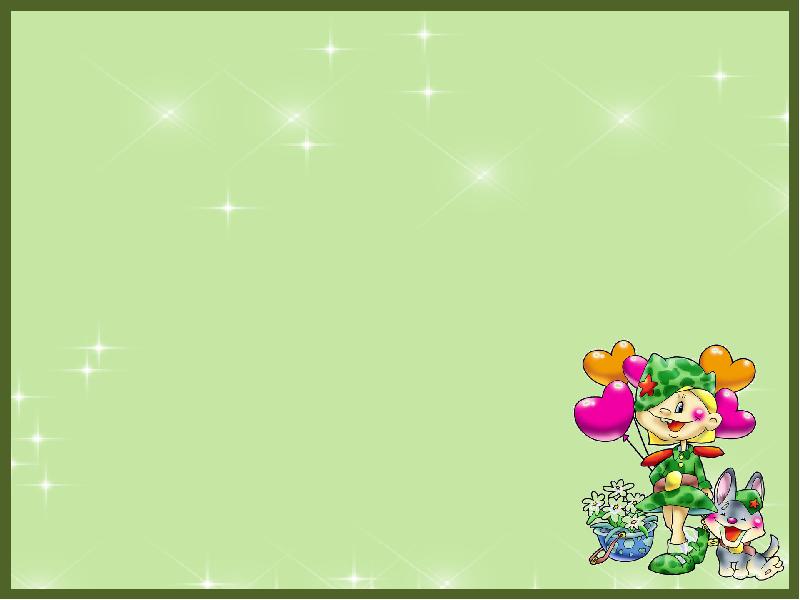 Пение
«Будем солдатами» З. Роот
Мы пока что ребята-дошколята, 
но настанет этот день и час
Станем мы российскими солдатами рад служить стране любой из нас.

Припев: Эх. ребята, мы как солдаты,
Шагаем дружно, чеканя шаг.
Эх, ребята, мы как солдаты,
Родной Отчизне не страшен враг.

2. Вы, девчонки, за нас не беспокойтесь через все мы трудности пройдем.
А когда с наградами вернёмся к вам, эту песню вместе пропоём.

Припев:
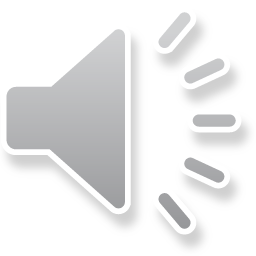 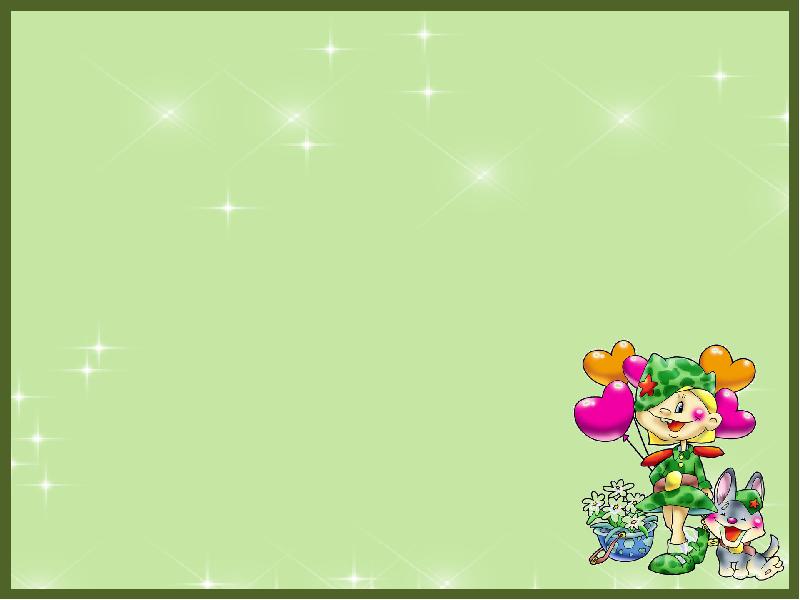 Игра
«Как на тоненьки ледок»
Взрослый начинает игру.

Дети стоят в кругу. Выбранный заранее  «Ваня» и две подружки отходят в сторону.

Как на тоненький ледок              дети поют и показывают, как падал снежок
Выпал беленький снежок.          (приседая).

Припев.
Эх! Зимушка – зима,                      взявшись за руки, дети идут вправо, при повторе
Зима снежная была .  2 раза          влево.

Выпал беленький снежок,         дети выполняют пружинку, 
Ехал Ванечка – дружок.              (ходит, высоко поднимая ноги).
Припев.

Ехал, Ваня,  поспешал,              дети пританцовывают, Ваня,
			      бежит и падает.
С добра коня упал.
Припев.
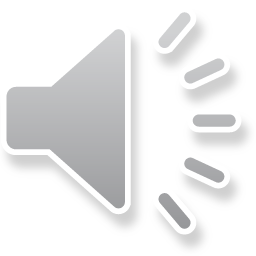 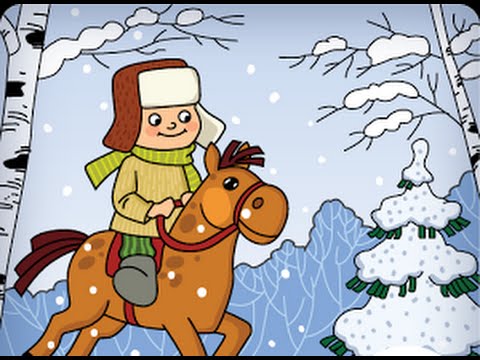